The??
Describe different types of attacks in terms of cybersecurity
HOPE HIGH (Computing) __
LEARNING JOURNEY
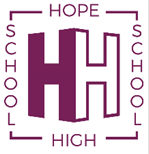 Apply the terms ‘privacy’, ‘legal’, ‘ethical’, ‘environmental’, and ‘cultural’
Describe a database.
What are virtual networks?
How can networks be protected?
Define what networks are
Throughout year 10 and 11 pupils will be taught various aspects of coding – as part of the GCSE requirement.
Databases
Networks
Security
Impacts of technology
Define key database terms such as tables, records and fields.
Analyse specific examples of network connections.
Define cybersecurity and network security.
Define ‘computer misuse’ and the associated offenses.
YEAR
11
What is  decomposition and abstraction?
Analyse and create flowcharts.
Give examples of the use of representation
Describe the different types of searches.
Define terms like “bit” and “byte”
Describe the characteristic of RAM and ROM.
Data representation Part 2
Algorithms Part 2
Data representation Part 1
Algorithms Part 1
Demonstrate how computers represent data
Computer Systems Part 2
Identify algorithms that are defined as written descriptions, flowcharts and code.
State the different types of secondary memory
Convert decimal numbers to binary
Explain why computers search and sort data.
Explain how bitmaps are used to represent data
Explain the FDE cycle.
What happens to data online?
Describe the basic components of the CPU.
Add, move, and delete key frames to make basic animations.
Define data science.
Use software to visual data.
Define a pixel.
Describe what the Micro:Bit is
Why do we need the Data Protection Act?
Computer Systems Part 1
YEAR
10
Cybersecurity
Physical computing programming
Representations: going audio-visual
Add, delete and move objects.
Data Science
Compare embedded and general purpose computer systems.
Animations
Scale and rotate objects.
What is the investigate cycle?
List the Micro:Bit input and output devices.
List the common malware threats.
Define colour depth.
Use variables to keep track of counts and sums.
Python programming with sequences
Draw basic shapes with different properties.
Provide examples where using Vector graphics would be appropriate.
Describe the NOT, AND, and OR logical operators.
Explain what iteration is in programming.
Explain how do algorithms and programs differ
YEAR
9
Evaluate the success of a programming project.
Computing systems
Design Vector Graphics
Intro to Python programming
Write programs that receive keyboard inputs.
Explain what Vector graphics are.
Identify the hardware components in a computer system.
Recall what a general purpose computing system is.
Locate and correct common syntax errors.
Use GUI elements to meet the needs of a user.
Write programs that display messages.
Use user inputs and variables.
Explain what HTML is.
List examples of representation.
Create appropriate charts.
Identify columns, rows and cells.
Mobile app development
Debug a program and correct errors.
YEAR
8
Representations: from clay to silicon
Developing for the web
Spreadsheets
Convert binary and decimal numbers.
Define a condition.
Programming II
Design a webpage with HTML.
Demonstrate how to use iteration.
Create Hyperlinks.
Explain what binary is.
Perform calculations.
Understand IF and While statements.
Define what a variable is.
Can describe a network protocol.
Select appropriate software for tasks.
Select appropriate images for a given context.
Able to compare wired and wireless networks
Create secure reliable password
Aware of cyberbully
Compare how humans and computers understand instructions.
Programming I
YEAR
7
Gaining support for a cause
Collaborating online respectfully
Networks: from semaphores to the Internet
Construct a blog using appropriate software.
Aware what a computer network is.
Demonstrate how the internet and the world wide web differ.
Understand plagiarism
Organise a blog with credible sources.
Can create a memorable secure password.
Explain hardware components needed for networks.
Can recognise a respectful email.
"Computers themselves, and software yet to be developed, will revolutionise the way we learn" - Steve Jobs.